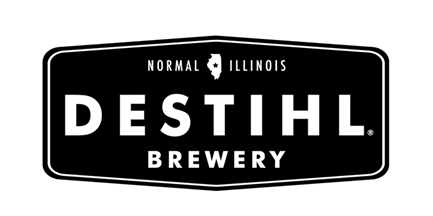 Core Priority Packs
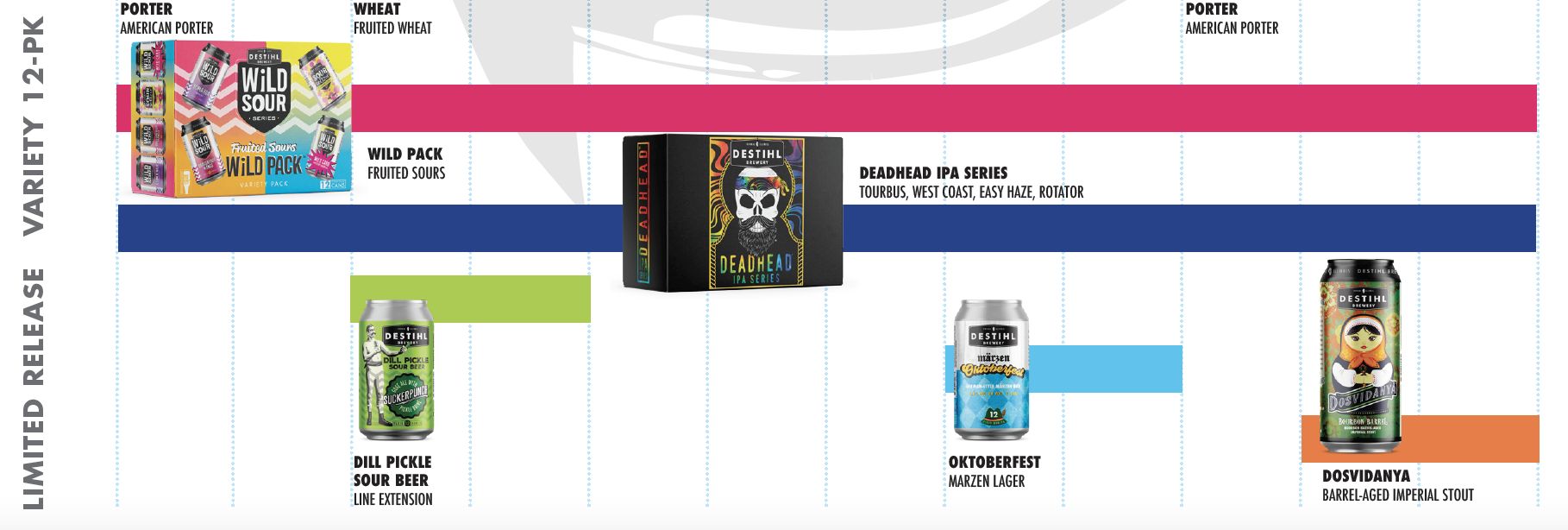 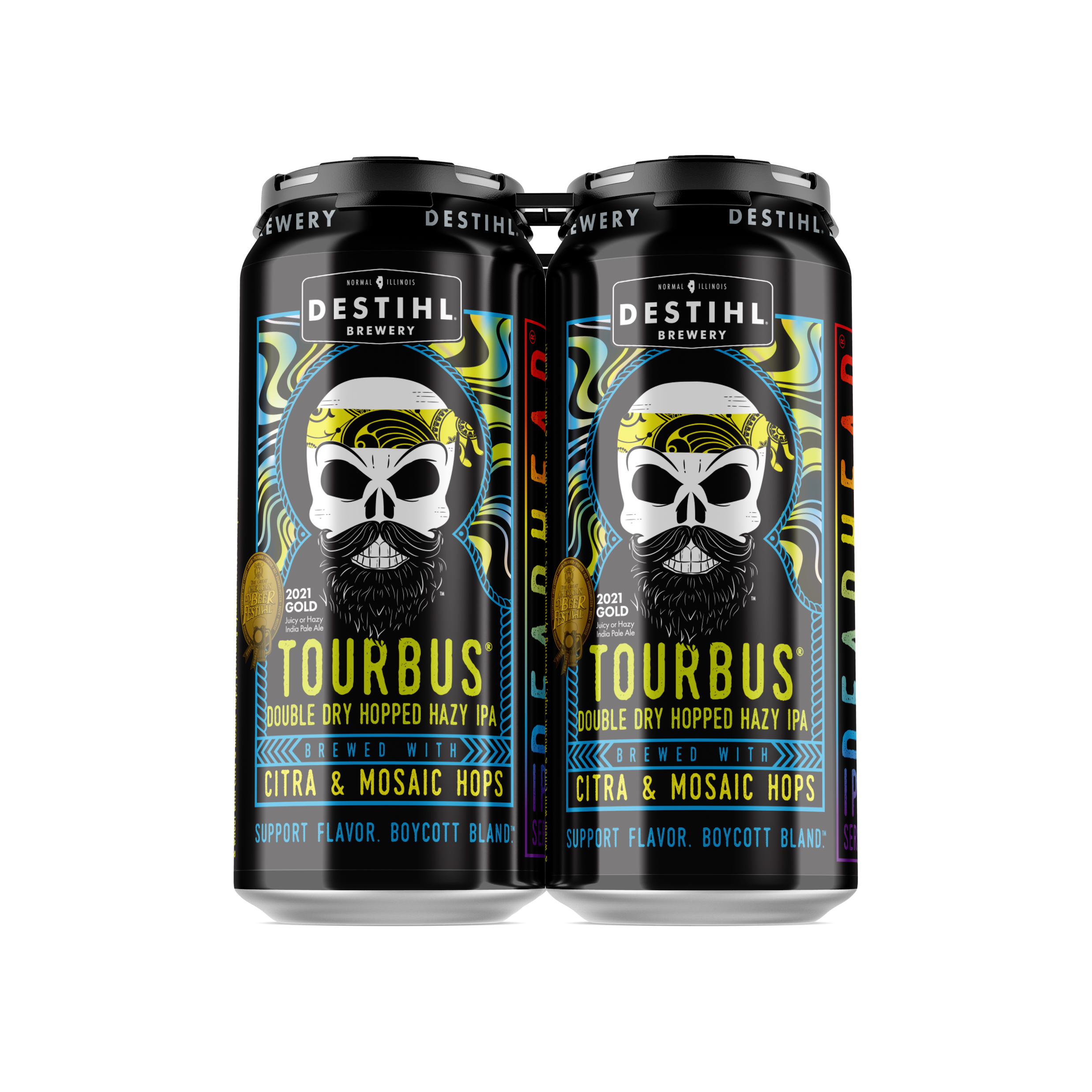 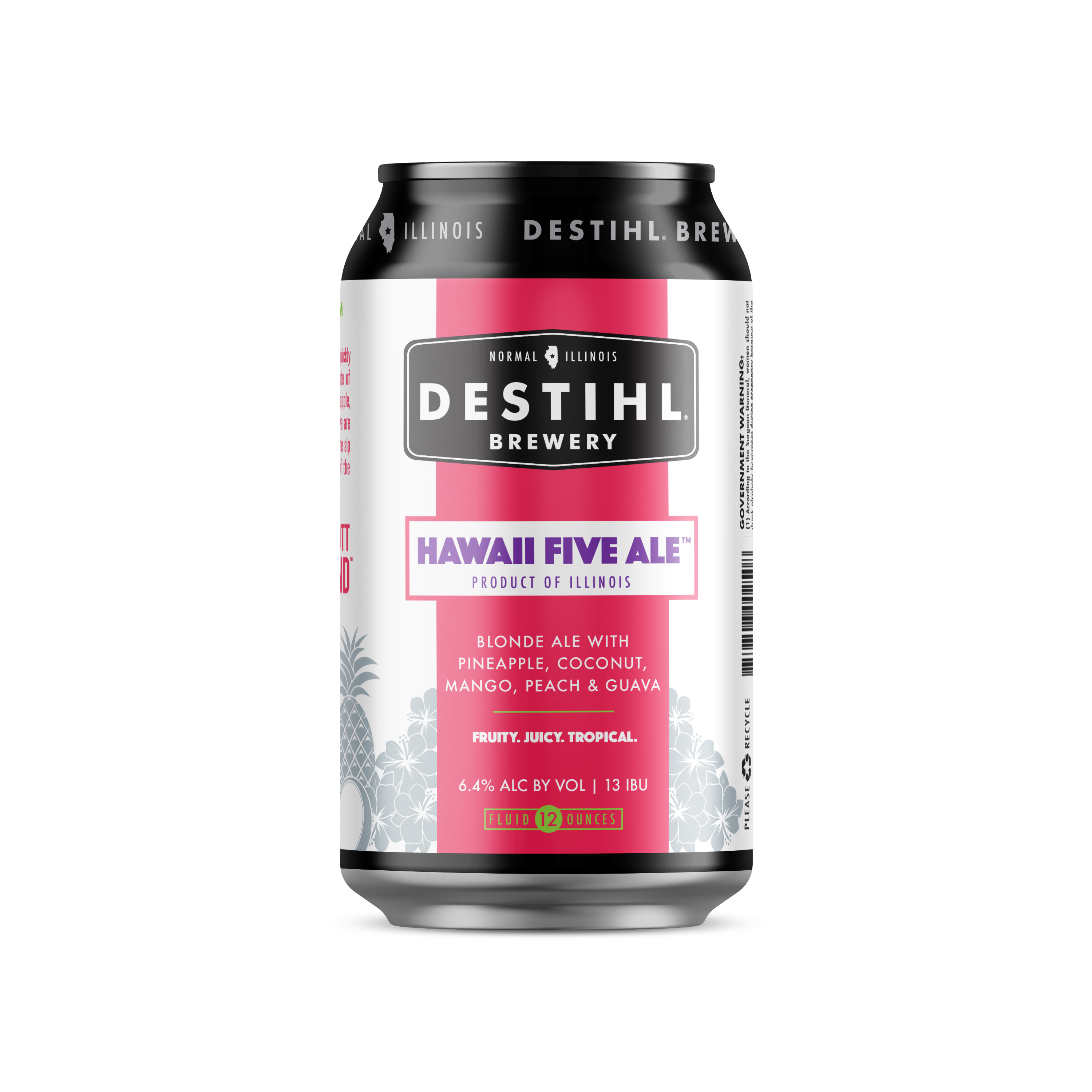 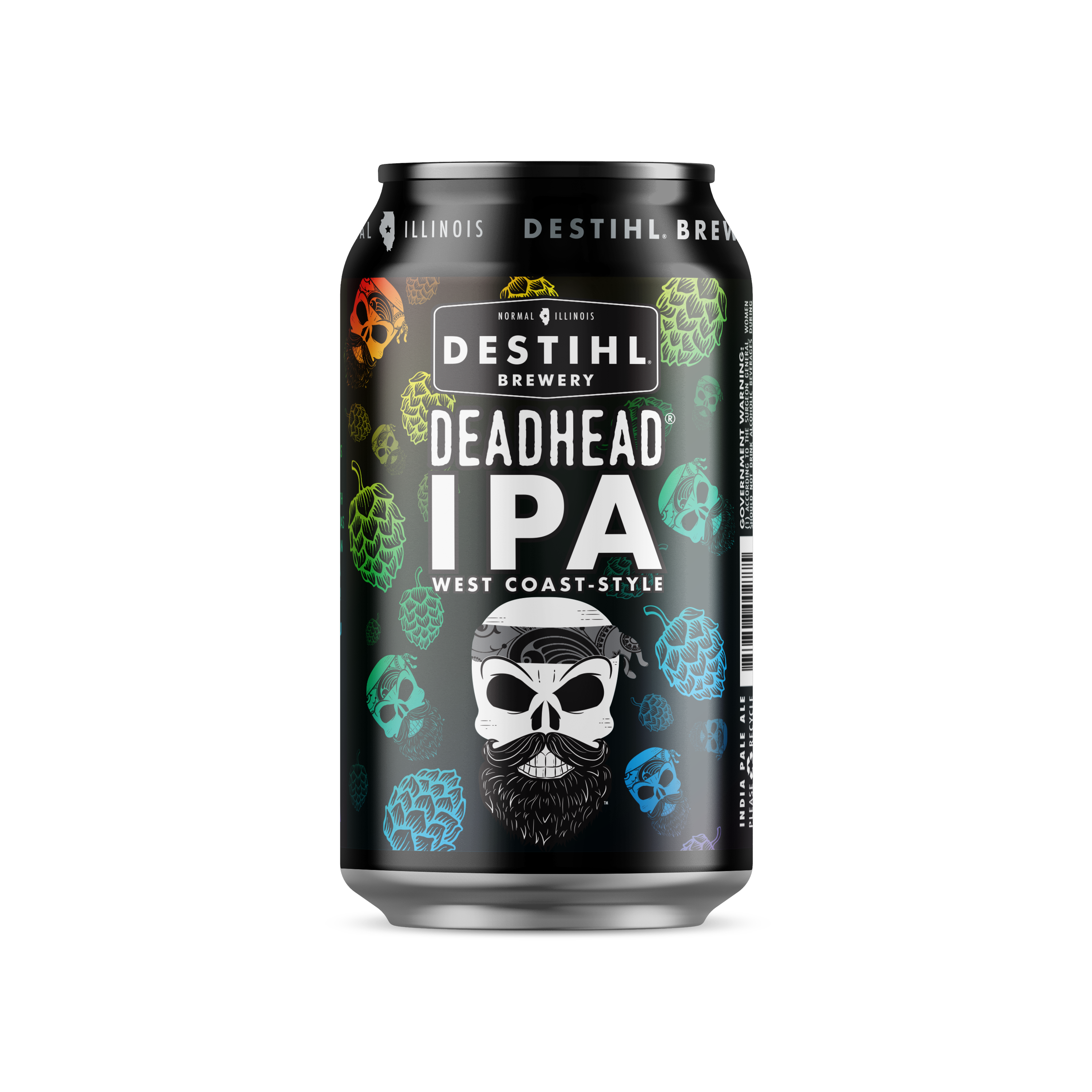 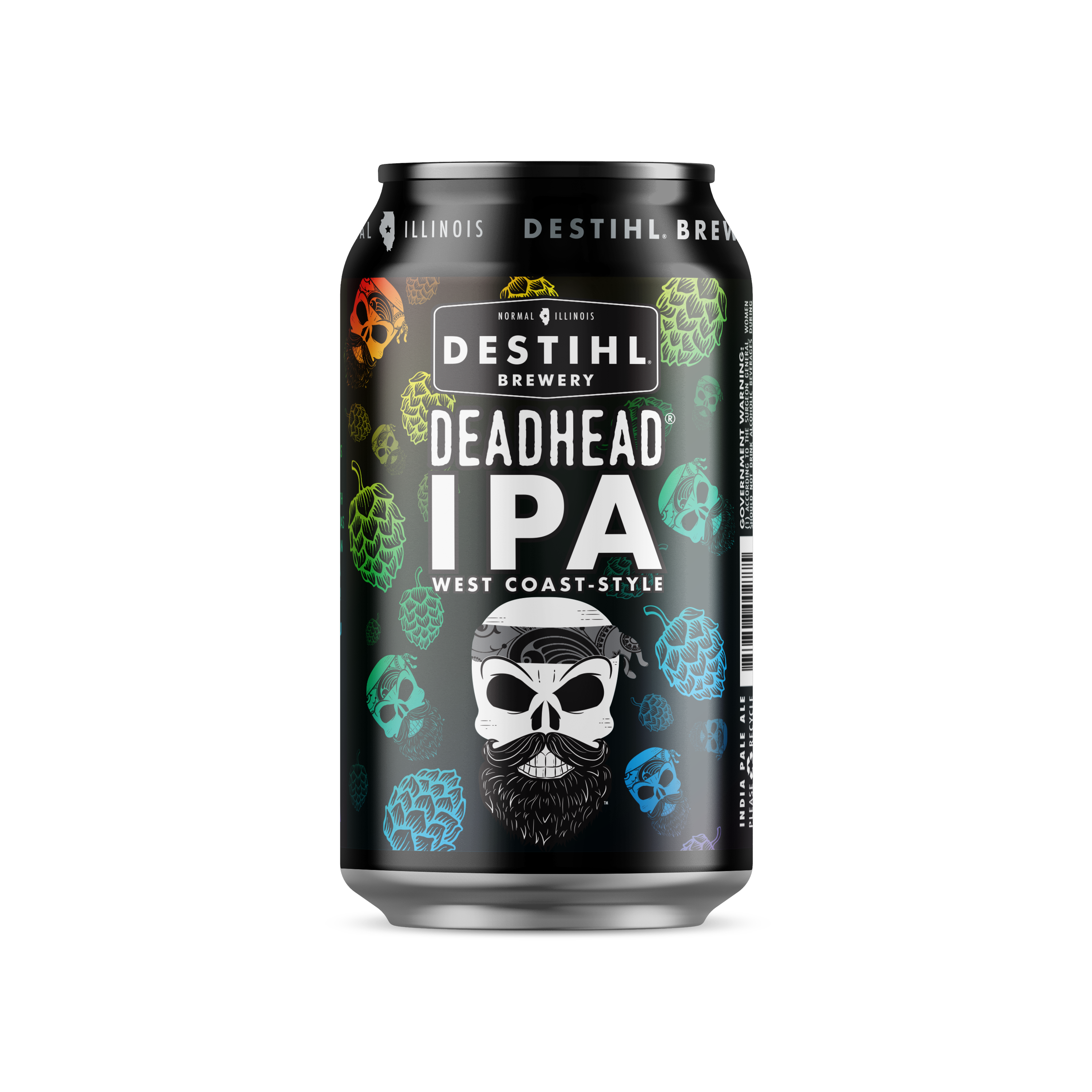 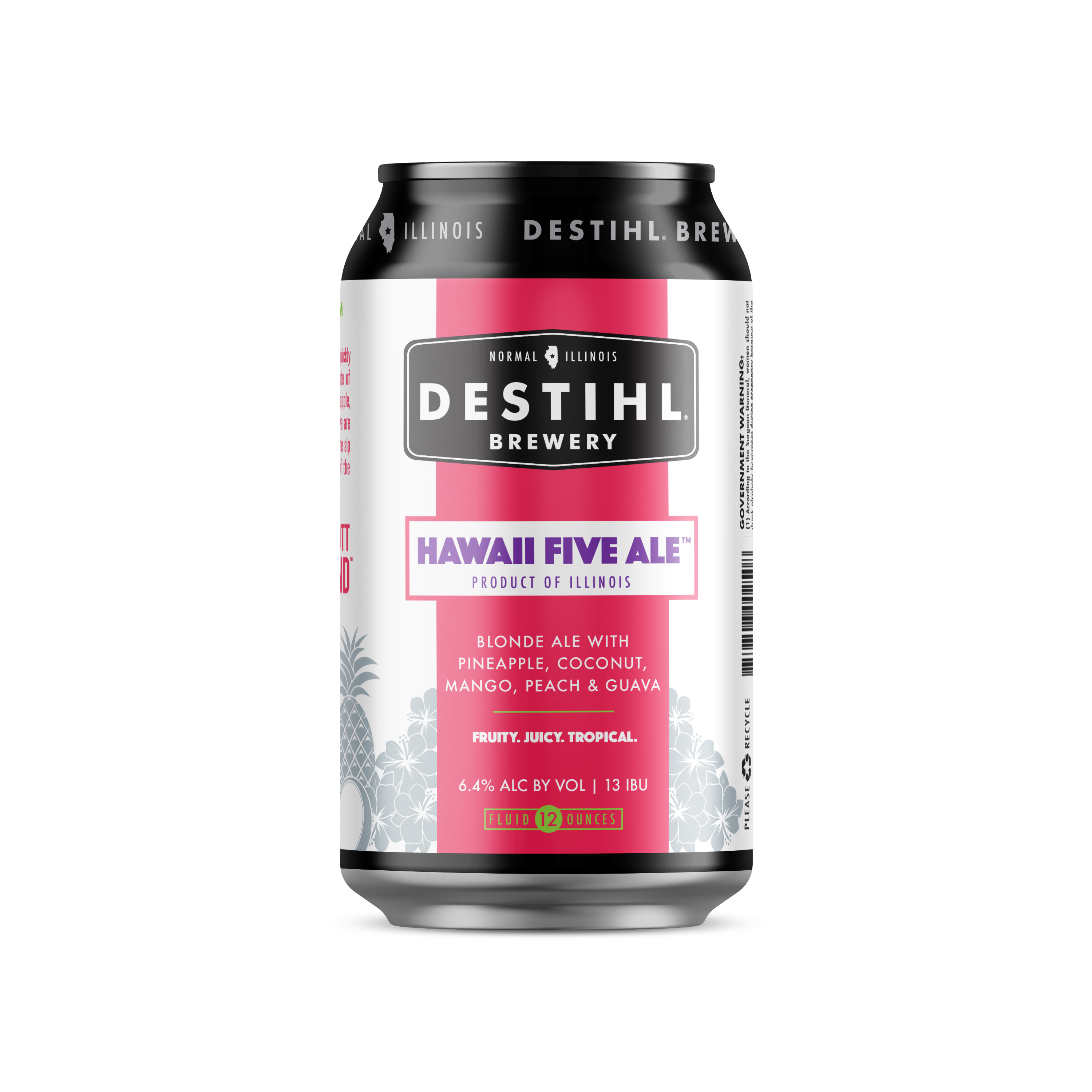 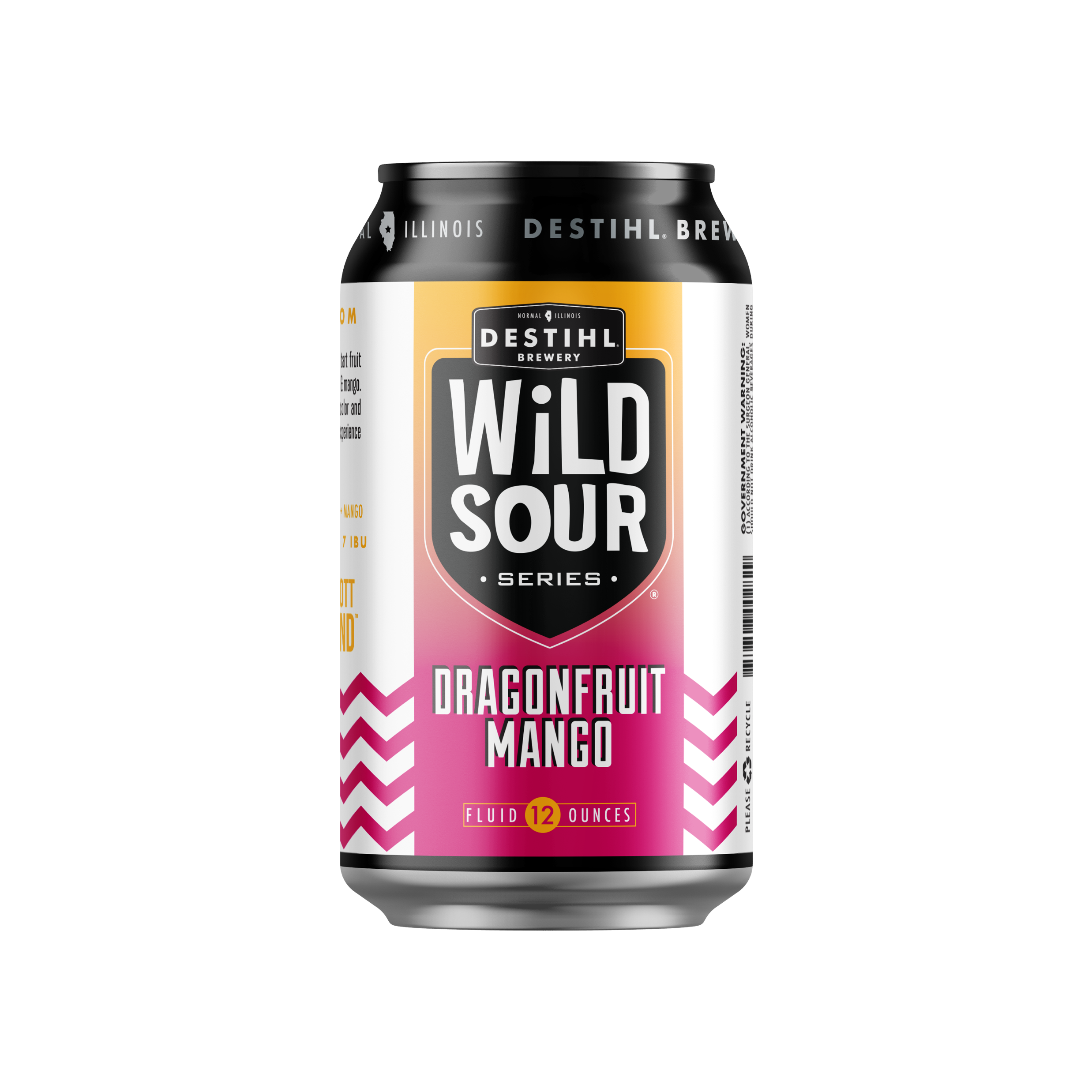 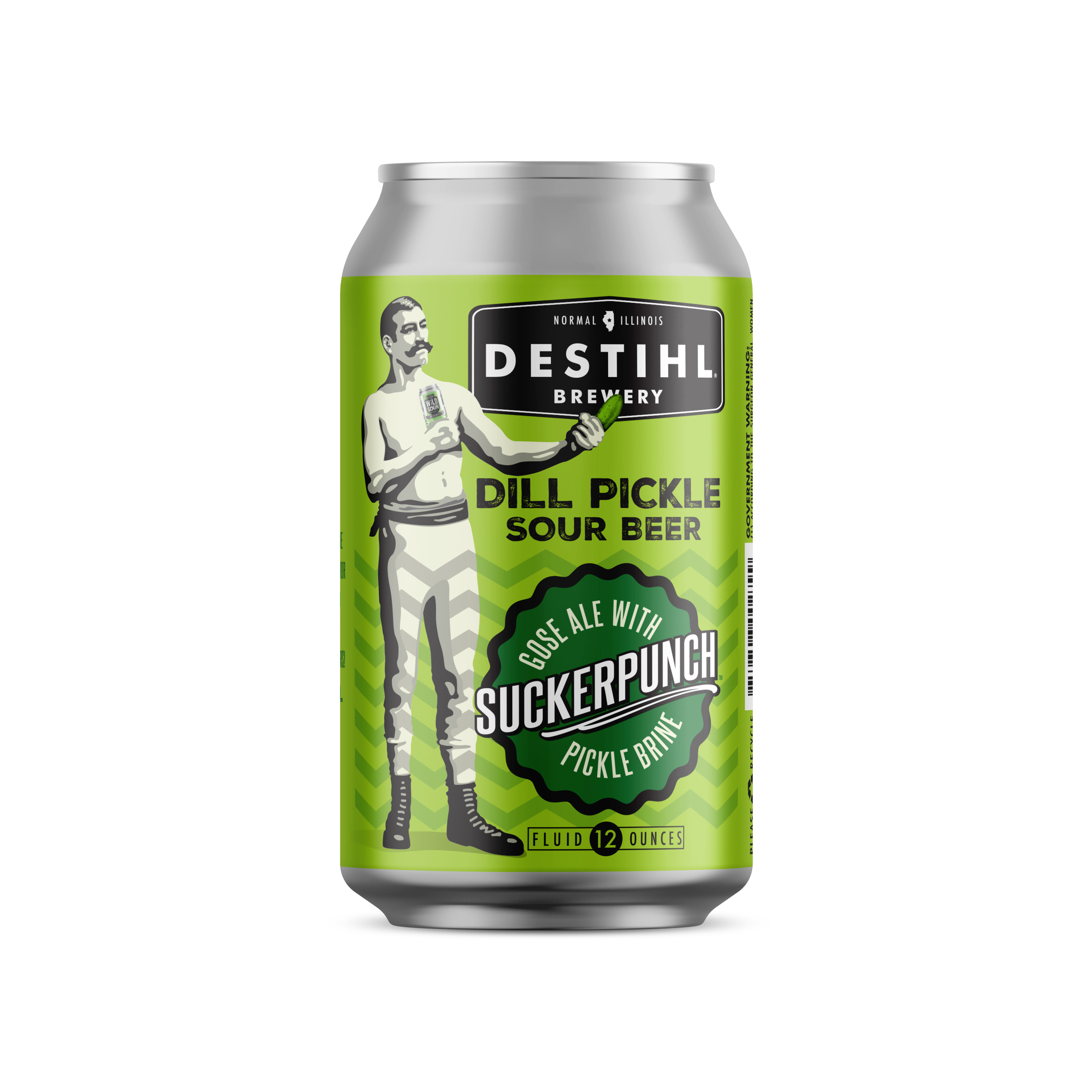 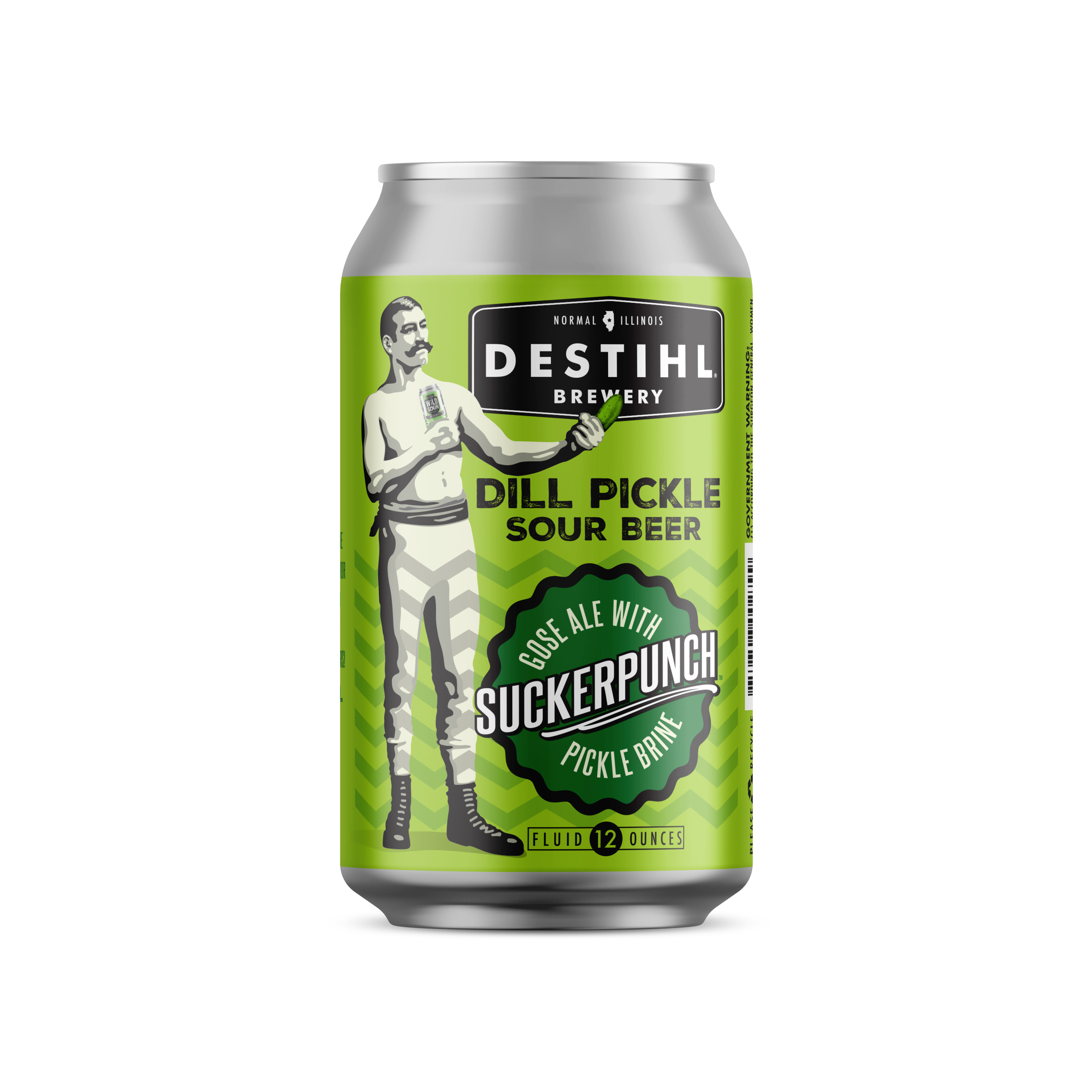 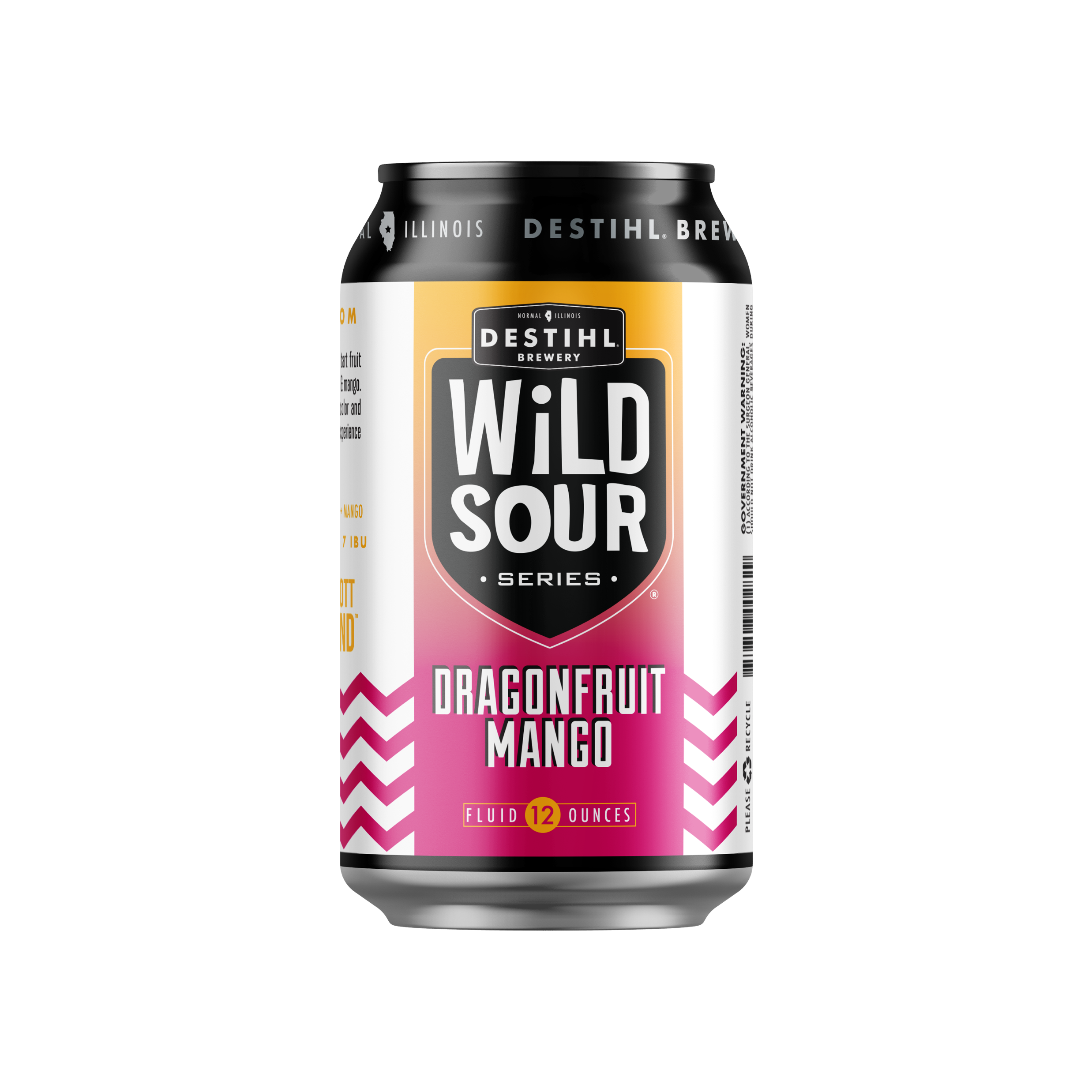 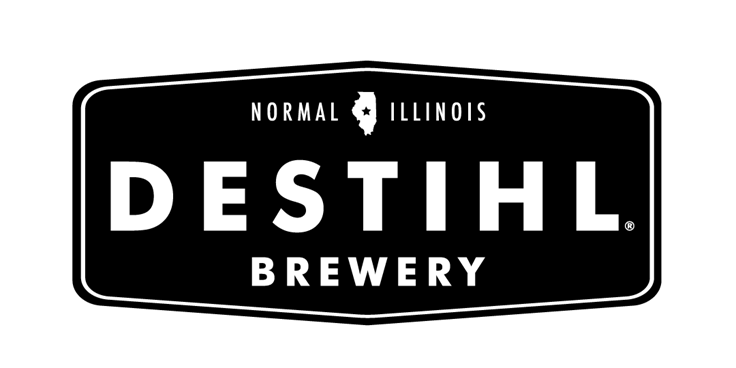 Large Format Priority Packs
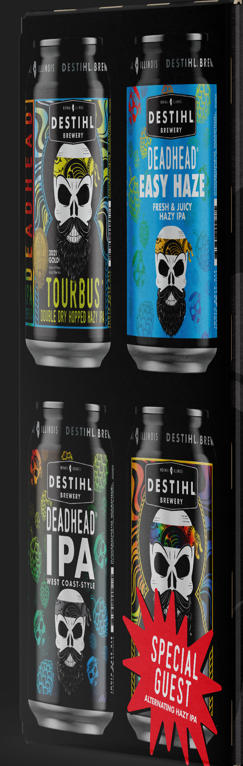 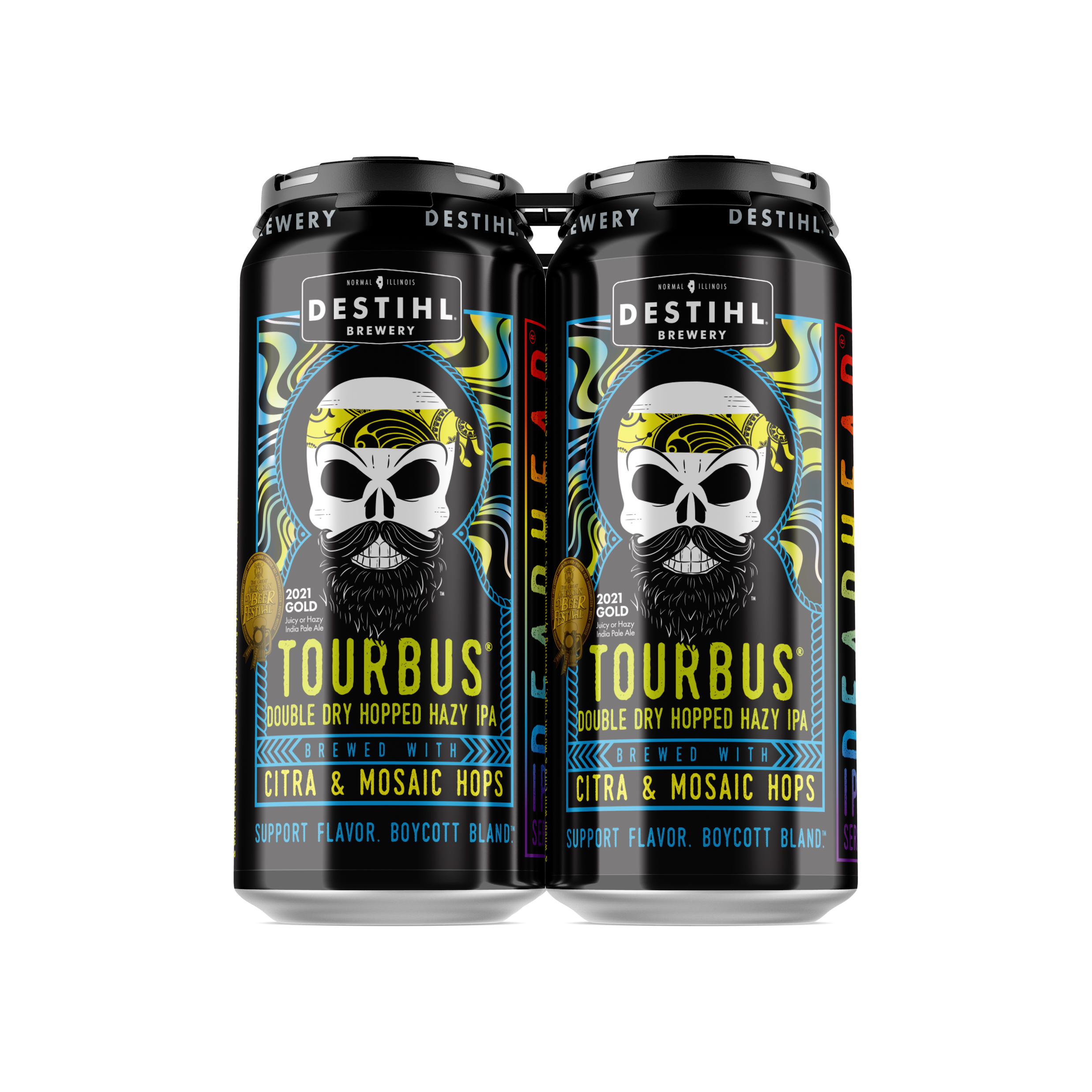 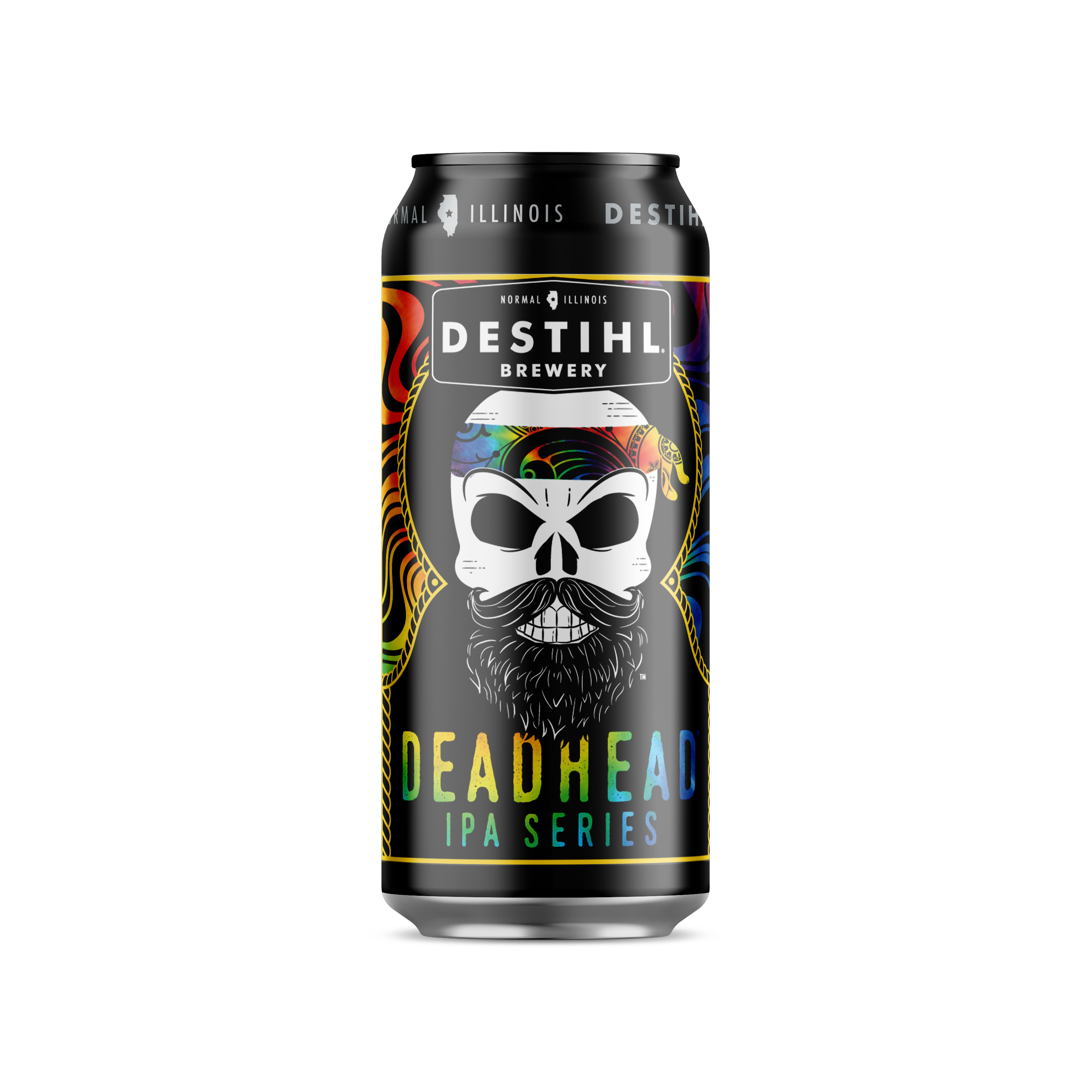 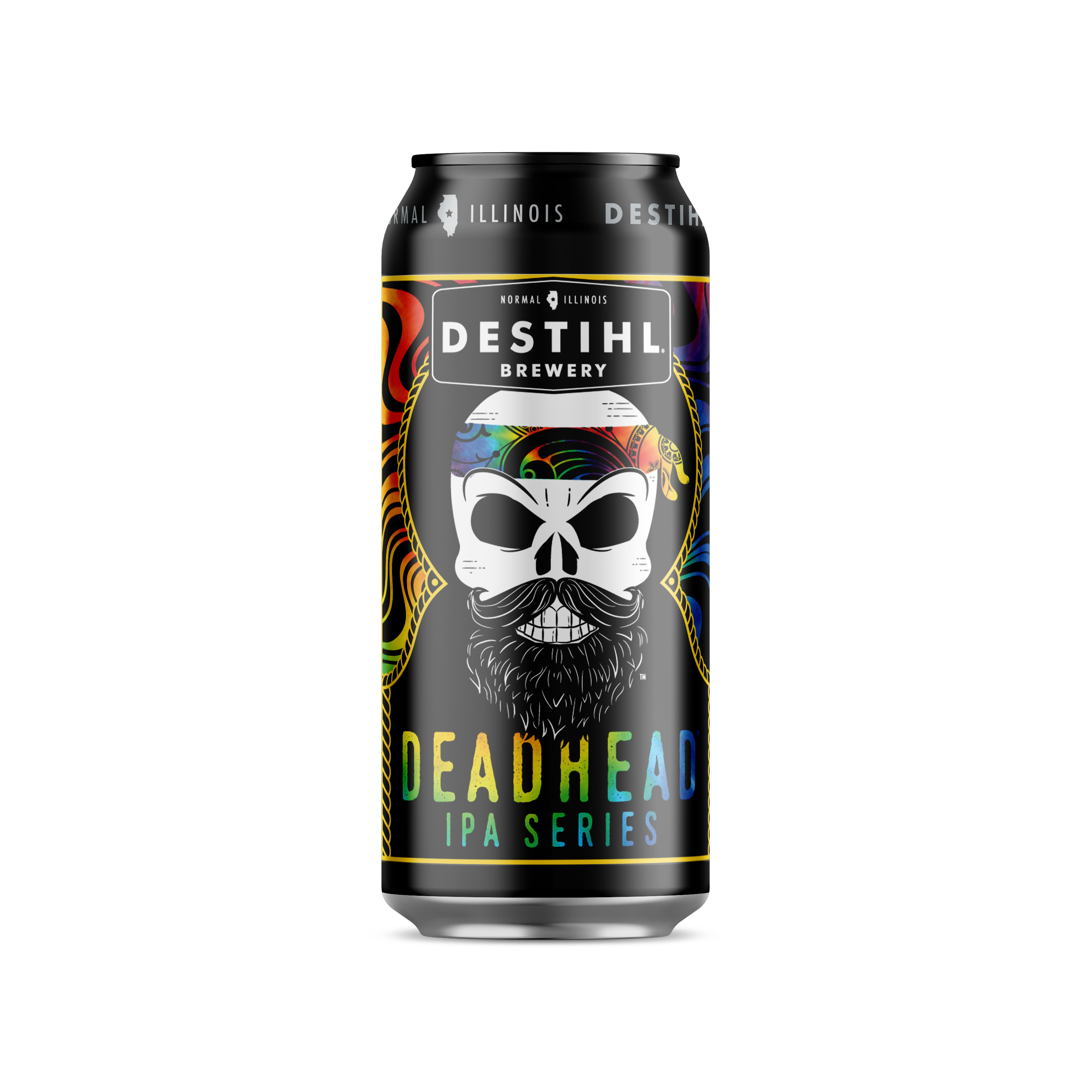 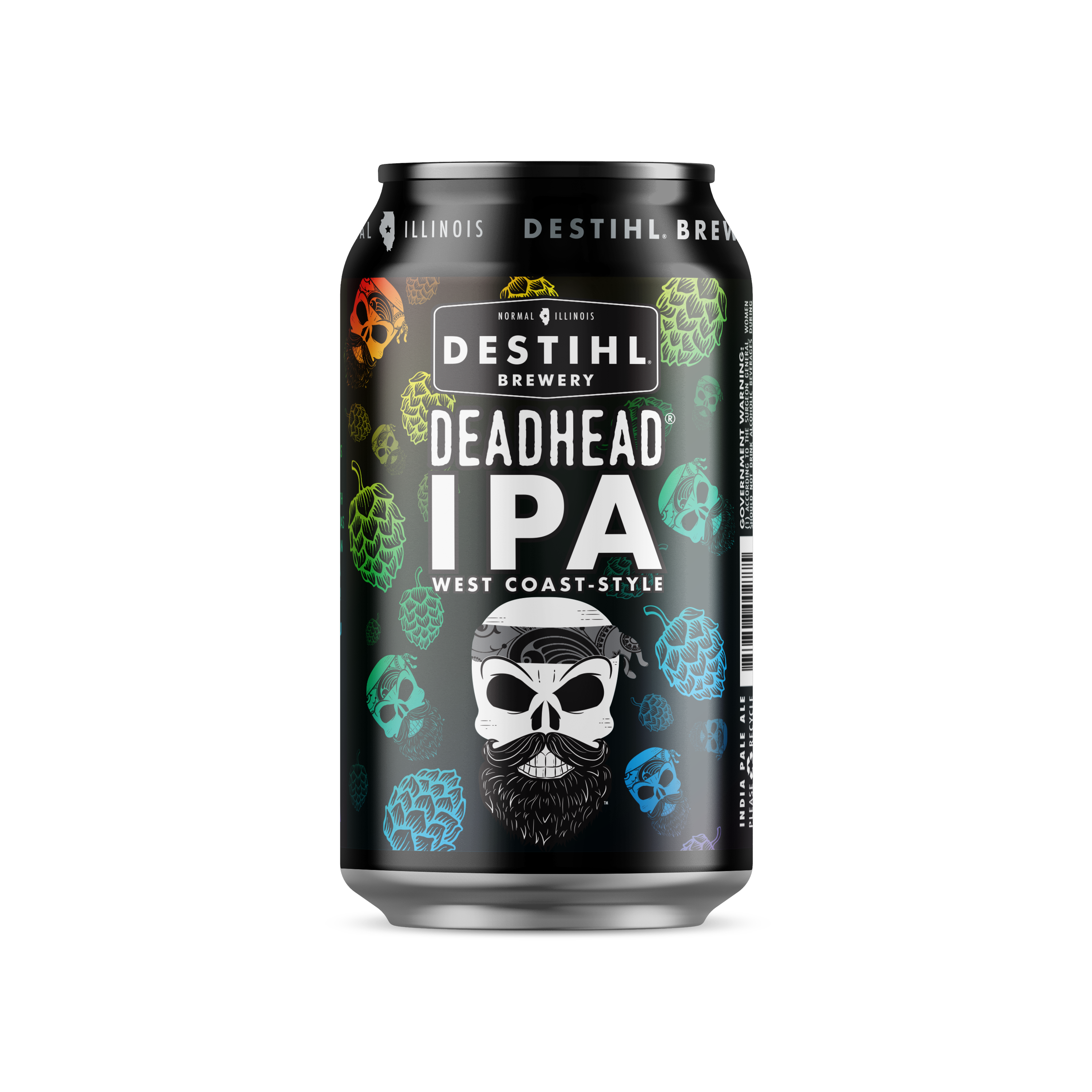 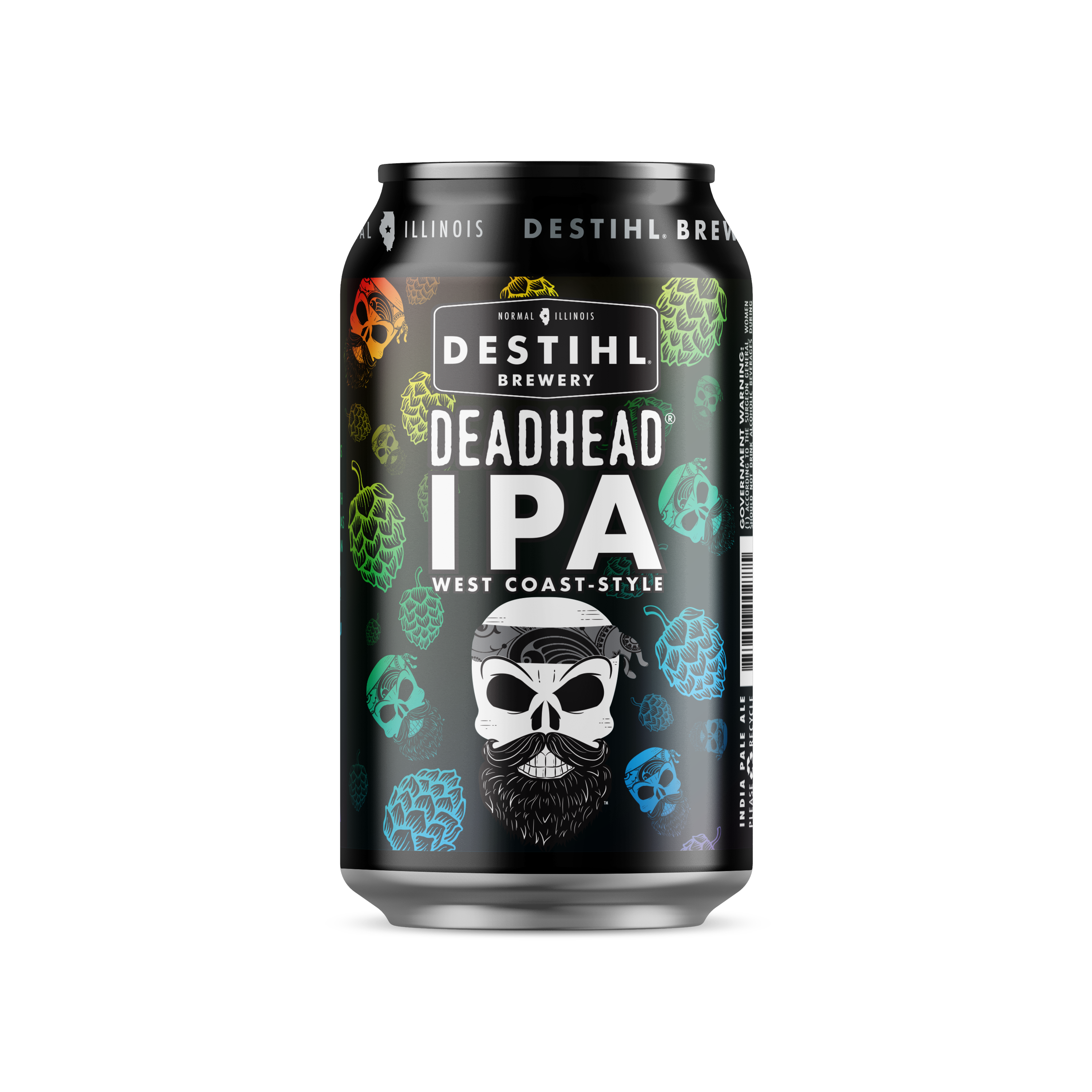 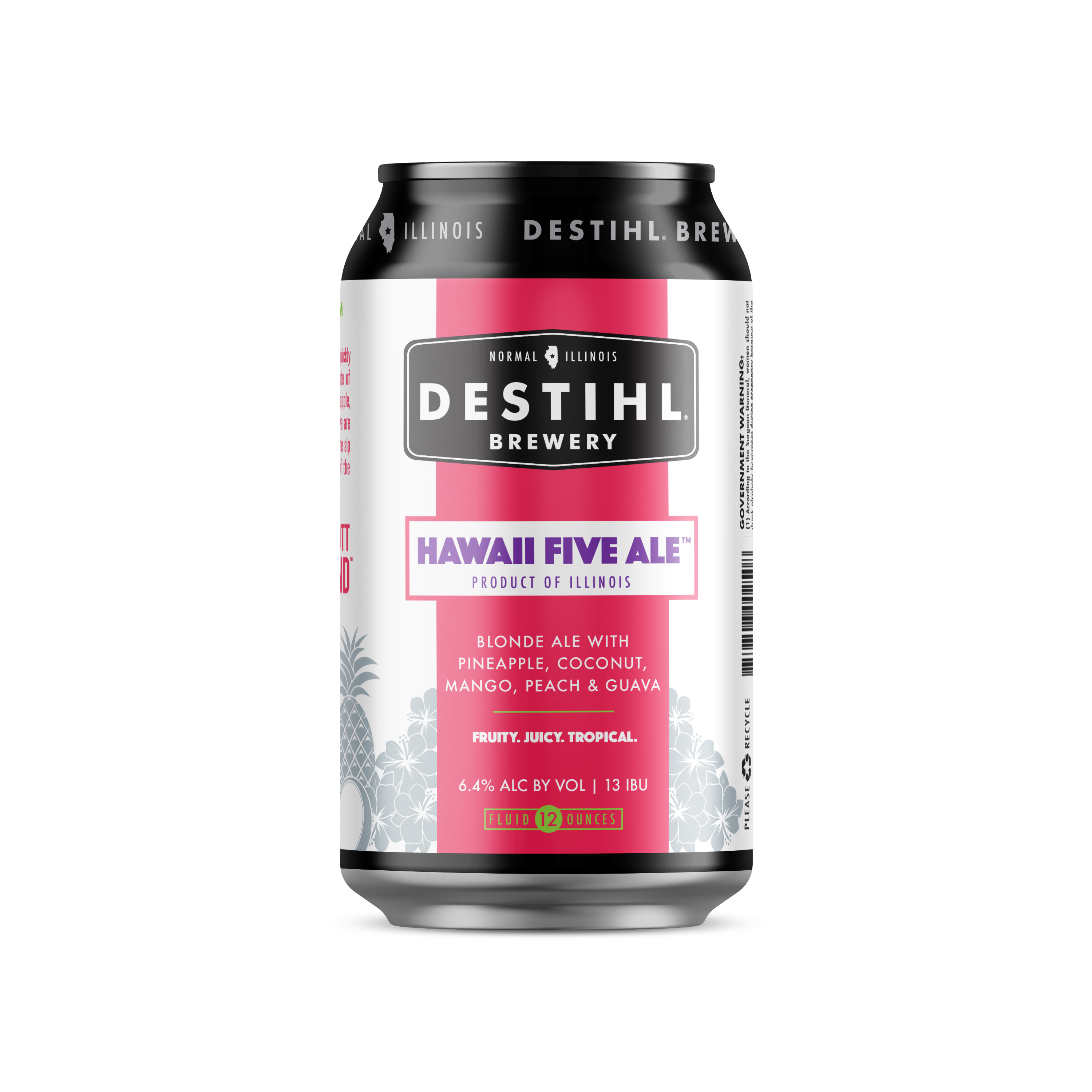 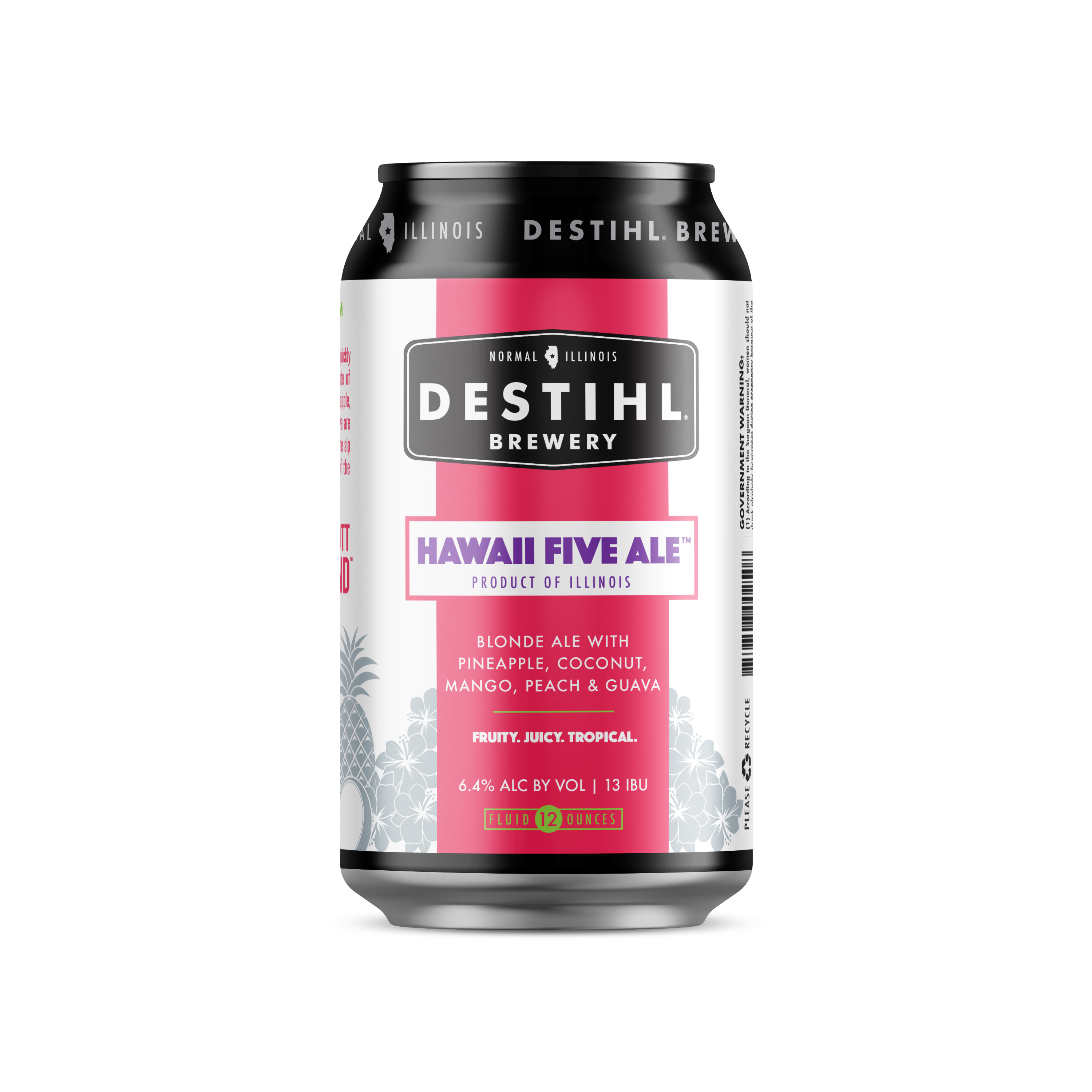 DeadHead IPA Seasonal
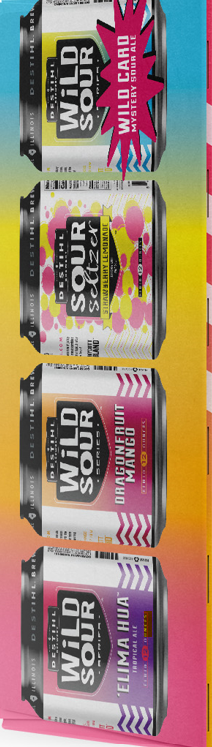 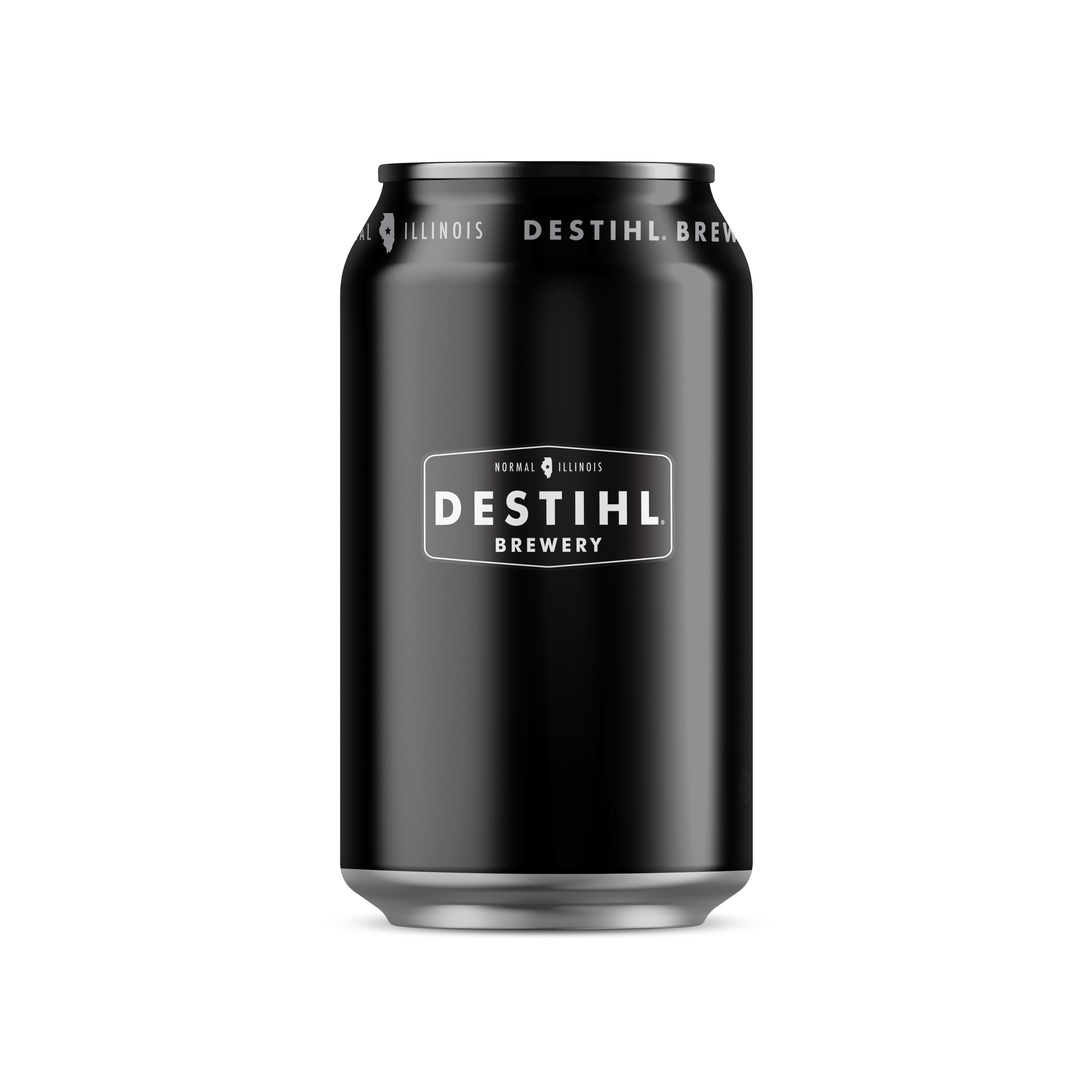 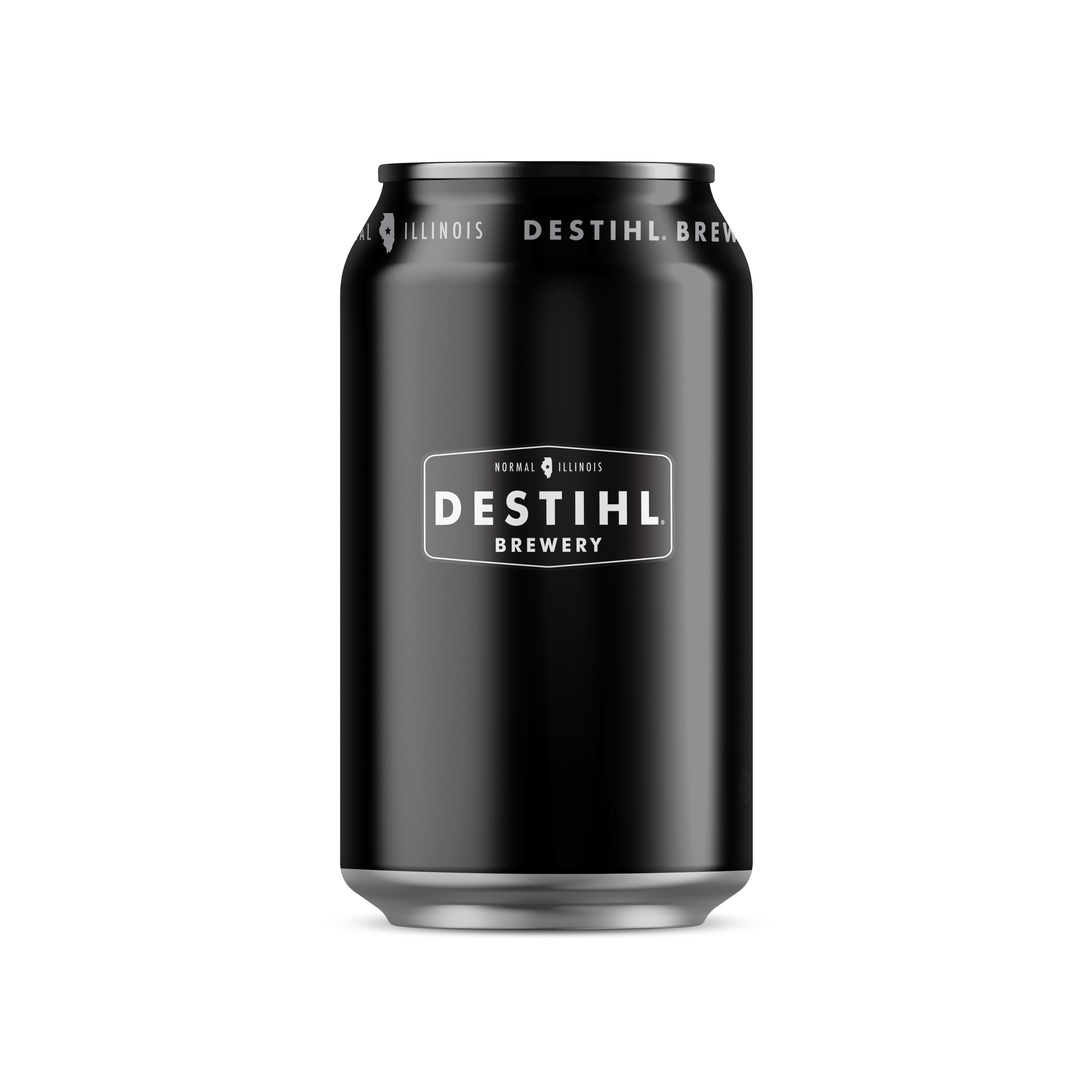 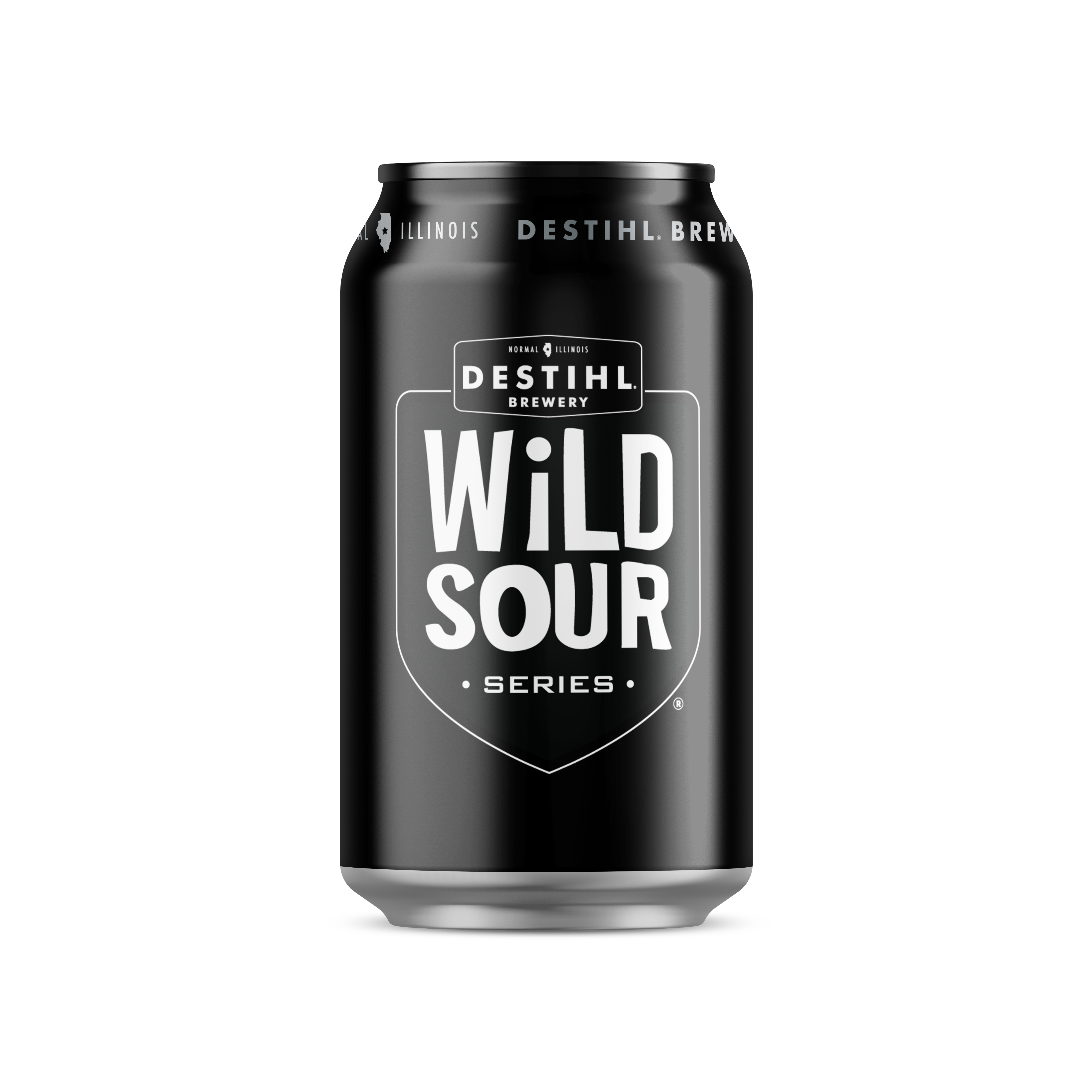 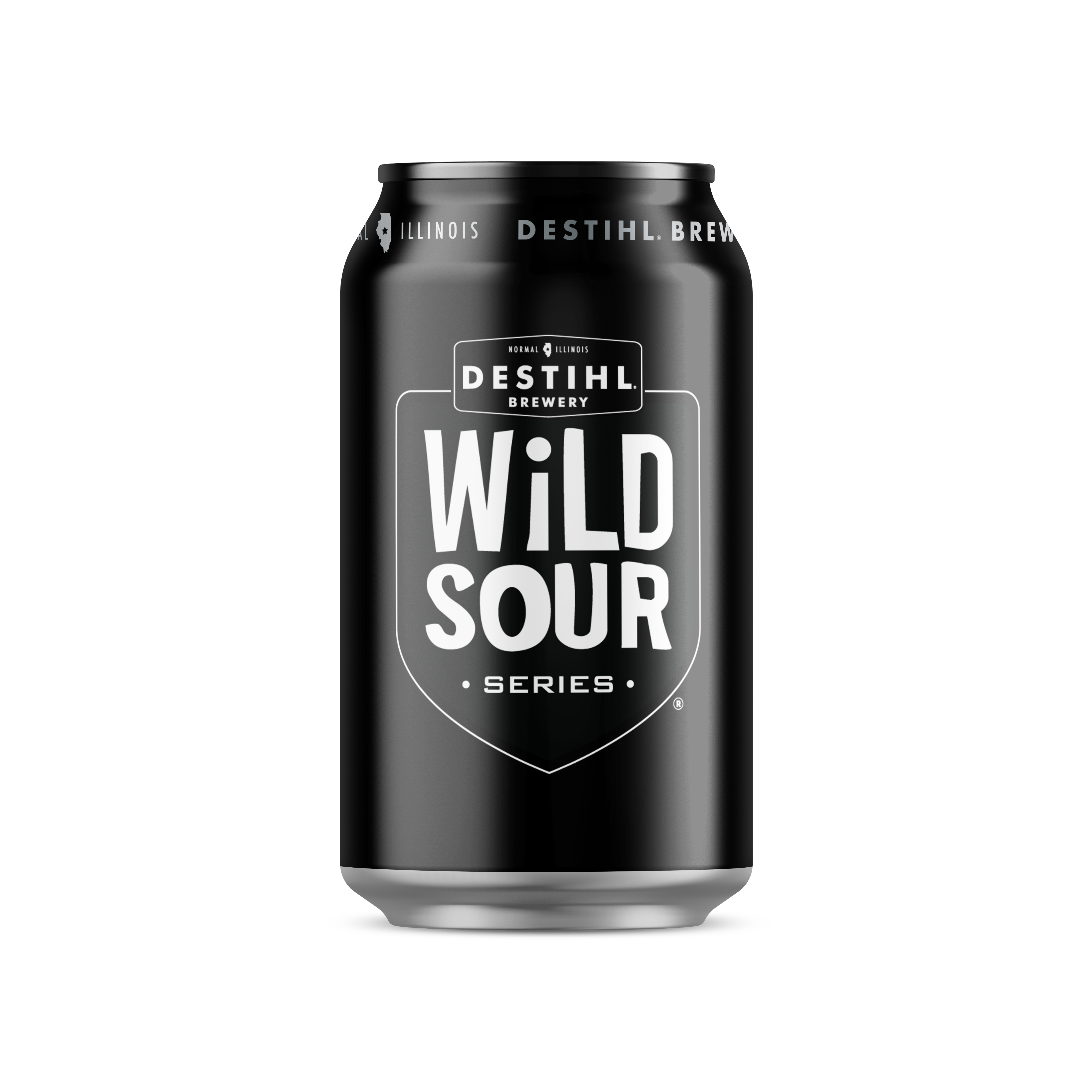 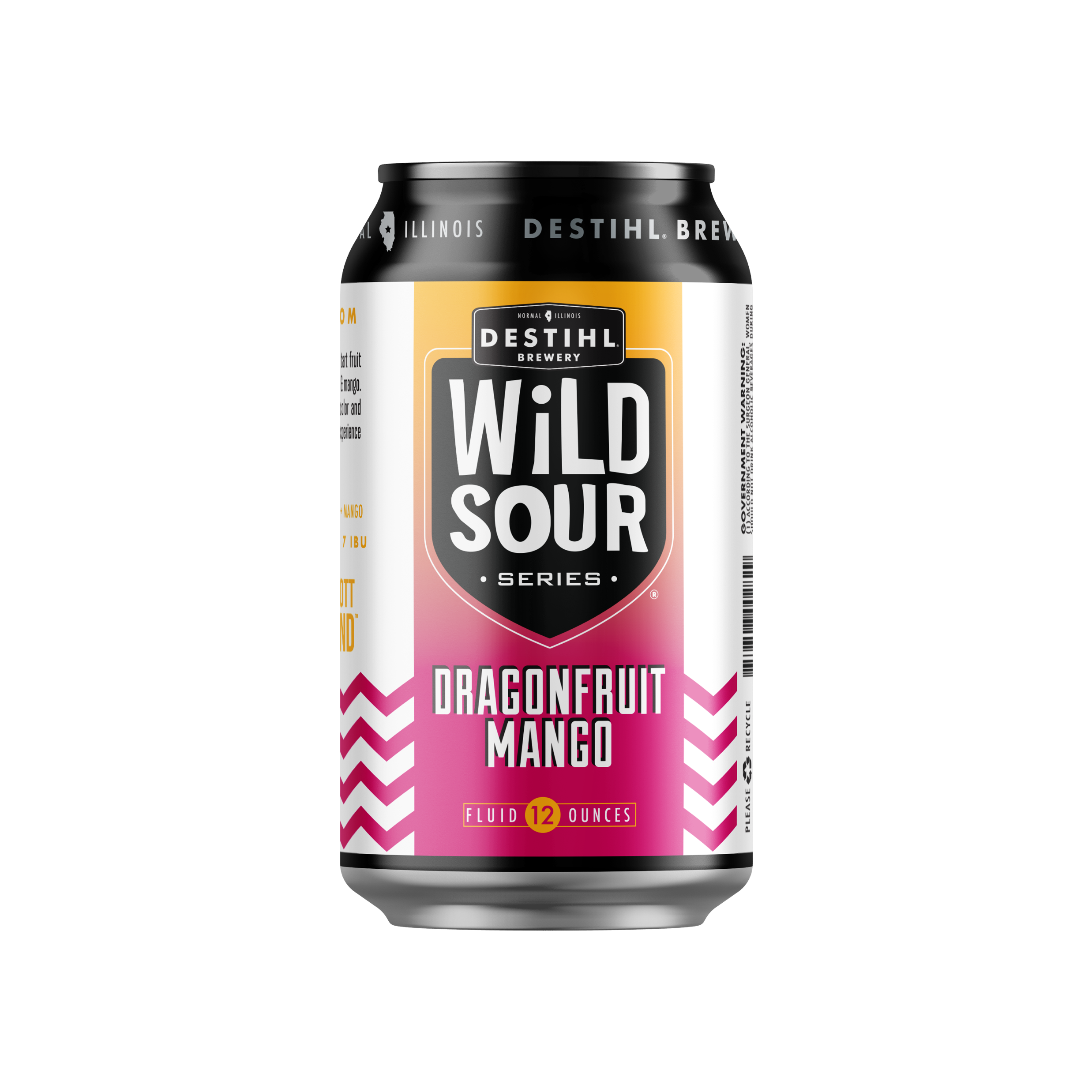 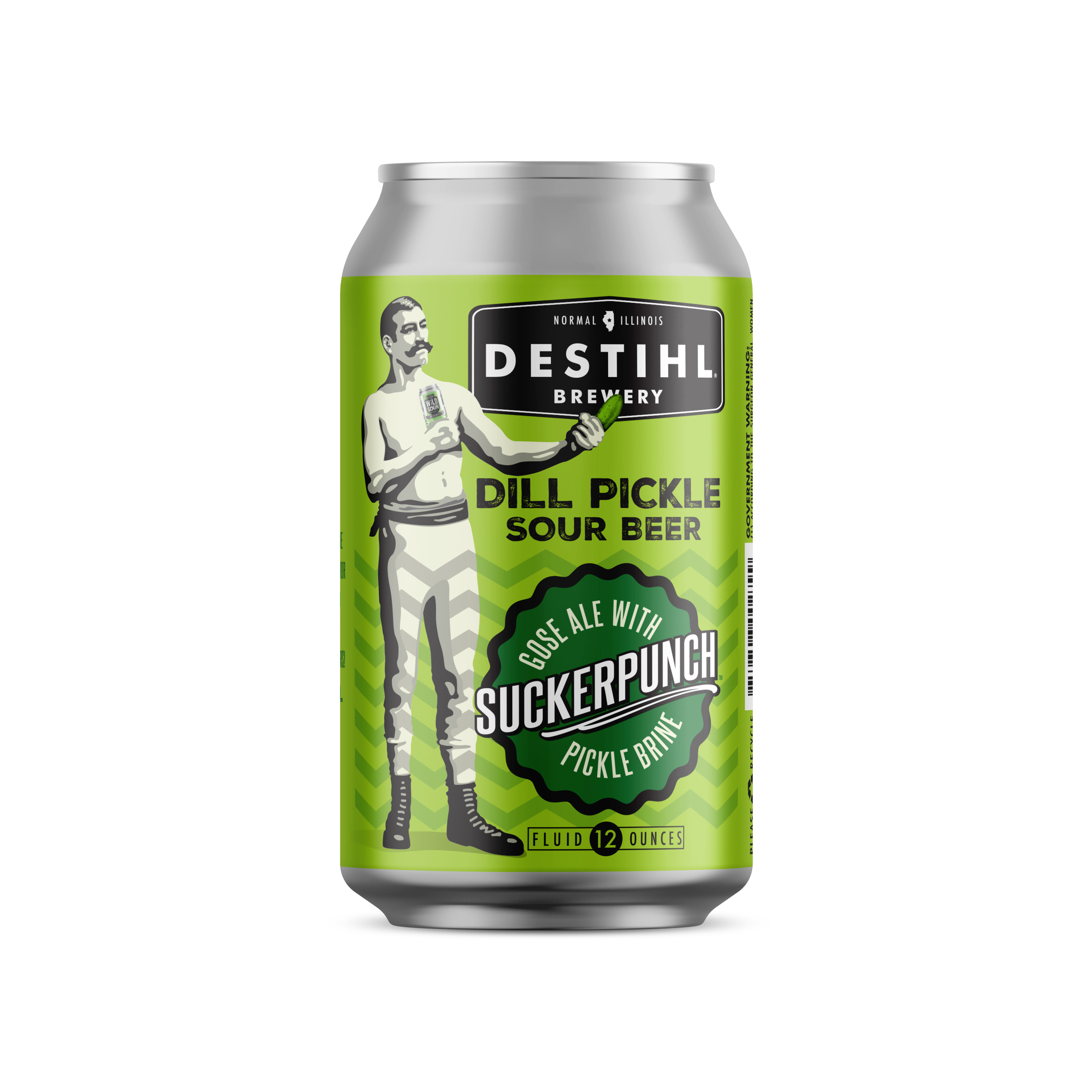 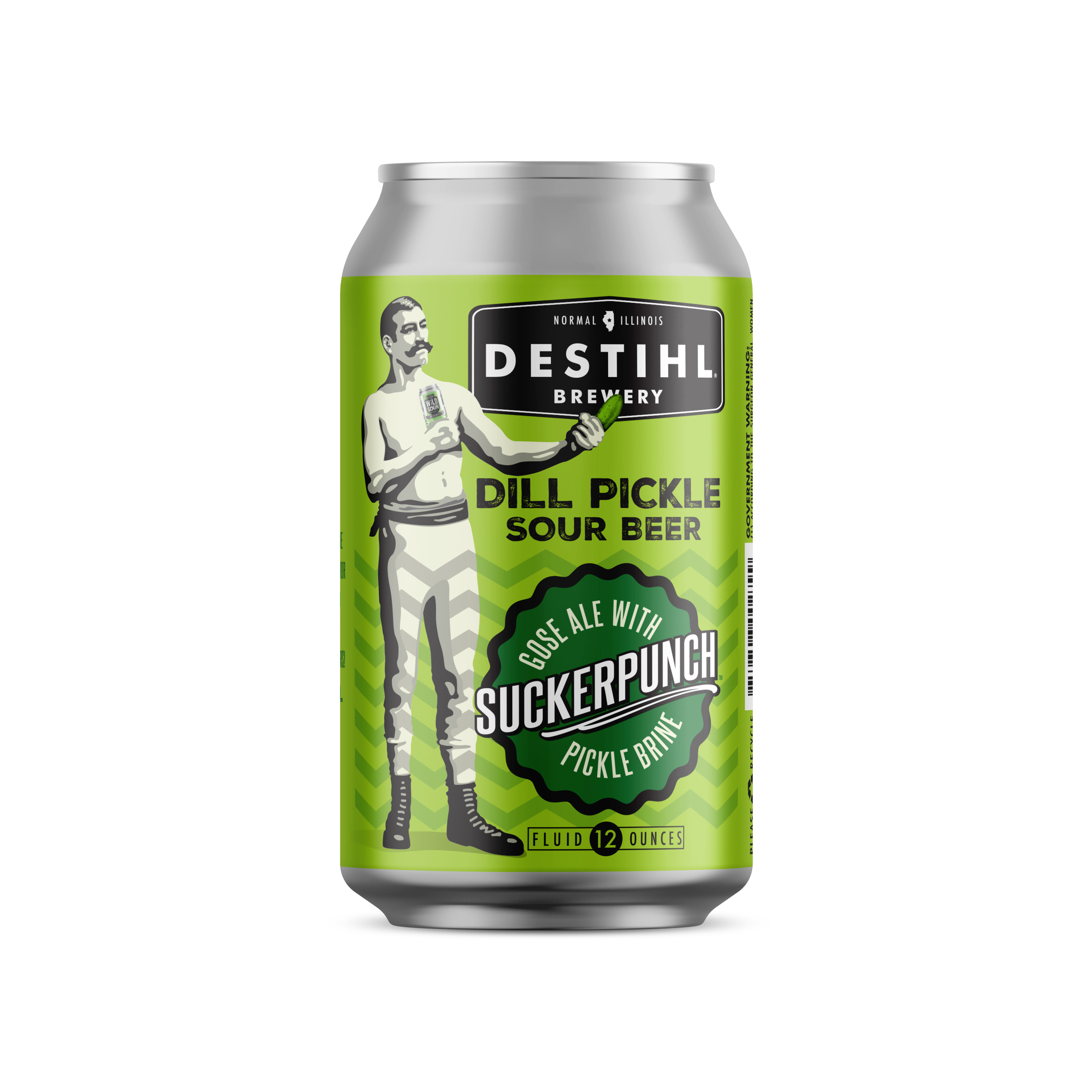 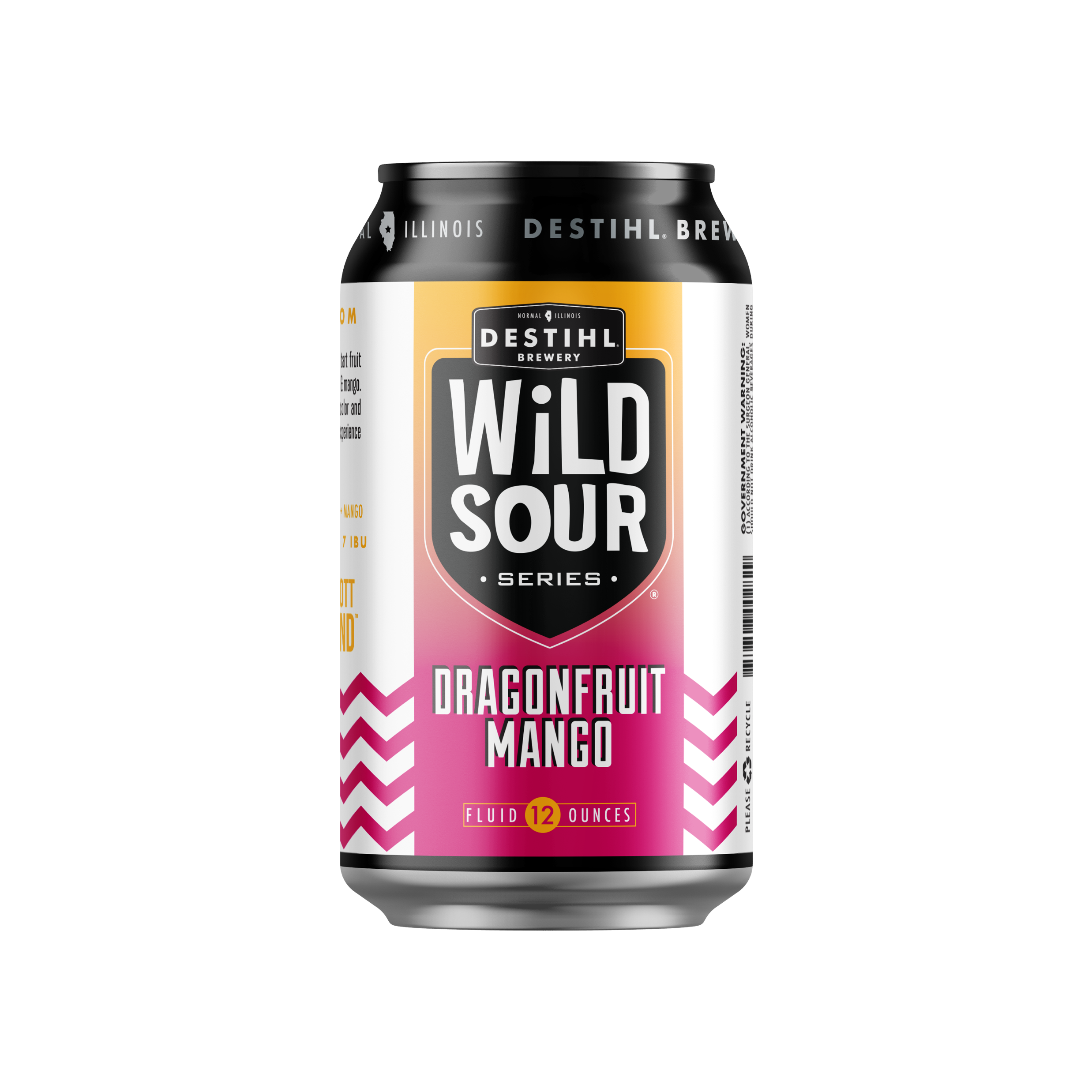 Sour Seasonal
PB Porter / Peach Wheat / Oktoberfest